רישוי תוכנה בארגונים
מה יצרני התוכנה מעדיפיםלא לספר לכם ?אריה גליקמן
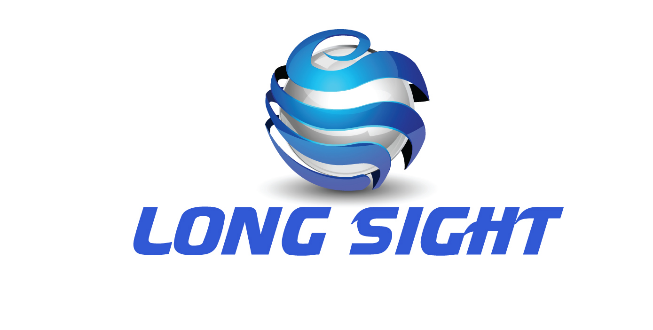 אריה גליקמן
קצת עלי ....
אריה גליקמן 
מנהל את חברת LongSight  
שימשתי במספר תפקידים ניהוליים בחברת וואן1
בתפקידי האחרון בקבוצה ניהלתי את חברת  ליעם.
עוסק בנושא רישוי תוכנה מזה 20 שנה :
עבדתי עם CA ו ב CA 
ניהלתי את תחום רישוי התוכנה בקבוצת וואן1 מול אורקל, צ'קפוינט ו סימנטק.
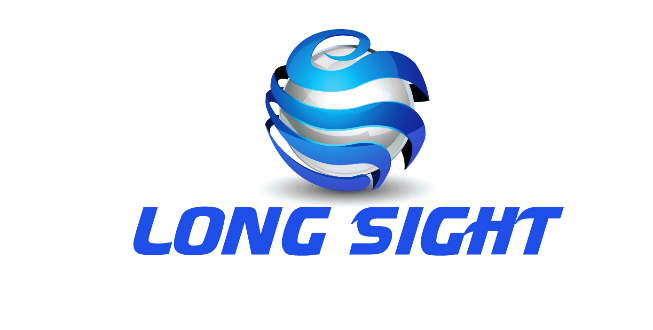 יצרני התוכנה – בישראל  - תוכן
יצרני התוכנה בישראל אשר ידונו בהרצאה זו :
Oracle , Microsoft.
עובדות ונתונים 
ה Enterprise License Agreement  - ו- "החטא הקדמון"    Site License .
איפה מתחילים ... את השינוי ?
כיצד אפשר לשנות את המצב ?
מה התוצאה של ה "תהליך" – דוגמאות
אינטרסים
בשוק התוכנה קיימים מספר אינטרסים :
יצרני התוכנה הגלובליים – למכור כמה שיותר רישוי 
עד לפני כשנתיים – כמה שיותר רישוי קבוע (Perpetual )
בשנים האחרונות - החל מודל הרישוי בענן – שונה מהרישוי הקבוע
אינטגרטורים גדולים – למכור כמה שיותר שירותים מבוססים כ"א דרך הרישוי.
מיקוד
נתרכז בחברות התוכנה הגדולות:
ORACLE
MICROSOFT
IBM 
SAP 
ובכדי להתמקד
ננתח בעיקר את אורקל
עובדות ונתונים
אחיזת שוק ומיקוד
אורקל ומיקרוסופט חולשות על כ 50% מהשוק התוכנה הישראלי ב 2015.
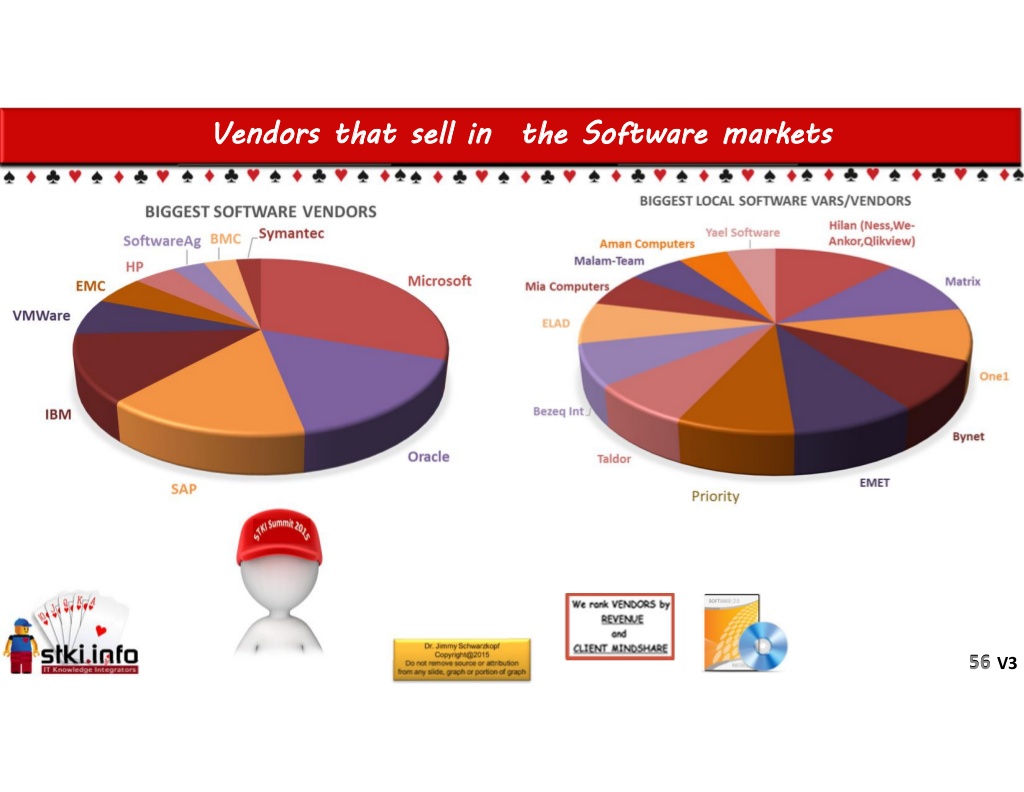 הרישוי בארגון
מרכיב הרישוי בתקציב הארגוני :
מאד שונה בין הארגונים בישראל:
מאופיין ב:
גודל הארגון
גלובלי / מקומי
תפיסת ה IT בארגון 
צרכים תפעוליים 
בממוצע 3.5% מהוצאות הארגון הן על IT (Flexera ) 
בממוצע בין 30%  מעלויות ה IT בארגון מוקצות לרישוי. (Flexera)
http://blogs.flexerasoftware.com/elo/2014/02/savings-from-software-license-optimization-can-fund-strategic-it-projects.html
הרישוי בארגון – חסכון אפשרי
לדוגמא :
ארגון עם הכנסות של מיליארד שקל.
משמע הוצאות IT עומדות על 35 מיליון ₪ 
משמע כ 10.5 מ ₪ יצאו על רישוי תוכנה עד 70% מסכום זה עובר לידיהם של השחקנים הגדולים = 7.35  מ ₪ 
תהליך אופטימיזציה לרישוי בארגון יכול להוביל לחסכון של עד 30% לארגון :
תהליך אופטימיזציה ל רישוי יכול לחסוך כ 2.2 ש ₪ .
ה Enterprise License Agreement  - ו- "החטא הקדמון"Site License .
ה ELA ו ה SITE LICENSE
ה ELA או ה SITE LICENSE , נוצר מהרצון של ארגונים להפסיק ולמדוד כל שנה את הרישוי מול חברות התוכנה.
תהליך זה בתחילתו נראה מאד אטרקטיבי ומעניין מסחרית.
 בעצם בראיית אנשי ה IT ניתן להתקין רישוי ללא אבחנה בצורך יכולות נדרשות.
הדבר מייצר כר פעילות רחב לאנשי המכירות להגיע לארגון בסיום החוזה ולפעמים גם לפני כן ו"לבחון" את החוזה.
בראיית החברות בחו"ל בעיקר אורקל – אין דבר כזה SITE LICENSE – כך שברישום הפנימי שלהם ישנן מגבלות אשר אינן מוצגות ללקוח.
אורקל ומיקרוסופט – מדיניות הרישוי
מדיניות הרישוי של מיקרוסופט ואורקל הן מורכבות ודורשות הבנה מעמיקה במספר תחומים :
רישוי תוכנה וההיבטים המשפטיים 
טכנולוגיה בארגון 
בסיסי נתונים
אפליקציות
תשתיות אפליקטיביות 
צרכים טכנולוגיים של הארגון :
מה באמת "צריך" ?
האם יש חלופות ?
עד כמה אנחנו תלויים ביצרנים ?

האם המעבר לענן יכול לשמש כ קטליזטור לשינוי .... ?
ולכן בכדי להתמודד מולן במשא ומתן יעיל יש לערב מספר גורמים בארגון בכל התהליך :
מנהל הרכש
מנהל מערכות המידע
מנהל התשתיות
אורקל ומיקרוסופט – מדיניות הרישוי
מדיניות רישוי – אורקל :
	מסמך מדיניות הרישוי של אורקל - http://www.oracle.com/us/corporate/pricing/sig-070616.pdf
עודכן לאחרונה ב 1 לדצמבר 2015.

מסמך מדיניות הרישוי של מיקרוסופט – 
http://download.microsoft.com/download/a/7/0/a70853c1-a783-4d48-a7ad-f404abdb1e7d/Microsoft_Volume_Licensing_Reference_Guide.pdf
איפה מתחילים ... את השינוי ?"התהליך"
ה "תהליך"
חוזה הרישוי עומד להסתיים מול חברת התוכנה :
מה עושים ומהיכן מתחילים ? 
"ספירת מלאי" – רצוי על ידי גורם חיצוני  - "תמונת מצב נוכחית" 
"הכרות עם החוזים" – יש להבין לעומק את החוזה מול הספק.
יש להתמקד : ב "מה באמת צריך" לעומת מה הטכנולוגים רוצים !
"ספירת מלאי" – "תמונה חוזית" => הפער.
בחינת מצב תפעולית + טכנולוגית = מצב רצוי  
חוזה חדש = מצב רצוי – הפער.
בכדי לבחון "מצב רצוי" יש להיעזר בשילוב בין הטכנולוגיה לגורמים העסקיים.
נקודות לחשיבה ב"תהליך"
החברות הגדולות לאורך השנים יצרו גורמים "אוהדים" בתוך הארגונים.
לעיתים "נוחות" עולה הרבה מאד כסף.
שילוב גורמים חיצוניים לבדיקה יכולים לעלות נקודות אשר גורמים פנימיים לא ירצו להציף.
החלפת פתרונות ישנים במרכיבים חדשים .. רק יגדילו את העלות הסופית 
האינטרסים של איש המכירות :
להגדיל את סה"כ ה כסף שהלקוח מוציא (גובה ההנחה איננו מרכיב משמעותי בעיניו) 
אנשי המכירות מתוגמלים על הכנסת טכנולוגיות חדשות 
במרבית המקרים אנשי המכירות אינם מתוגמלים ממרכיב התחזוקה של הרישוי
מה התוצאה של ה "תהליך" – דוגמאות
התוצאות – דוגמאות
ארגון טלקום גדול בישראל :
חסכון של למעלה ממיליון ₪ 
2 חברת ביטוח מהגדולות בישראל :
באחת חסכון של 2.1 מ ₪ 
באחרת 1 מ ₪ 
חברה קמעונאית גדולה :
חסכון של כ 800,000 ₪
יצרנית ציוד תקשורת בארץ 
חסכון של כ 500,000 ₪
לסיכום
תהליכי אופטימיזציה של רישוי בארגון יכולים לעזור במספר מישורים :
חסכון בכסף 
ייעול תפעולי
הבנה כוללת של תכולות הרישוי בארגון.
חשוב מאד - > לא לשלוח מידע על הרישוי הארגוני לחברות וגם לא לשותפים שלהם – מהלך זה יכול לעלות לכם הרבה מאד כסף !
יש להתייעץ עם גורמים אשר ברור שאין להם כל אינטרס או קשר לחברות התוכנה.
אשמח לעזור צרו קשר 

אריה גליקמן 
054-3211211
arye@longsight.co.il